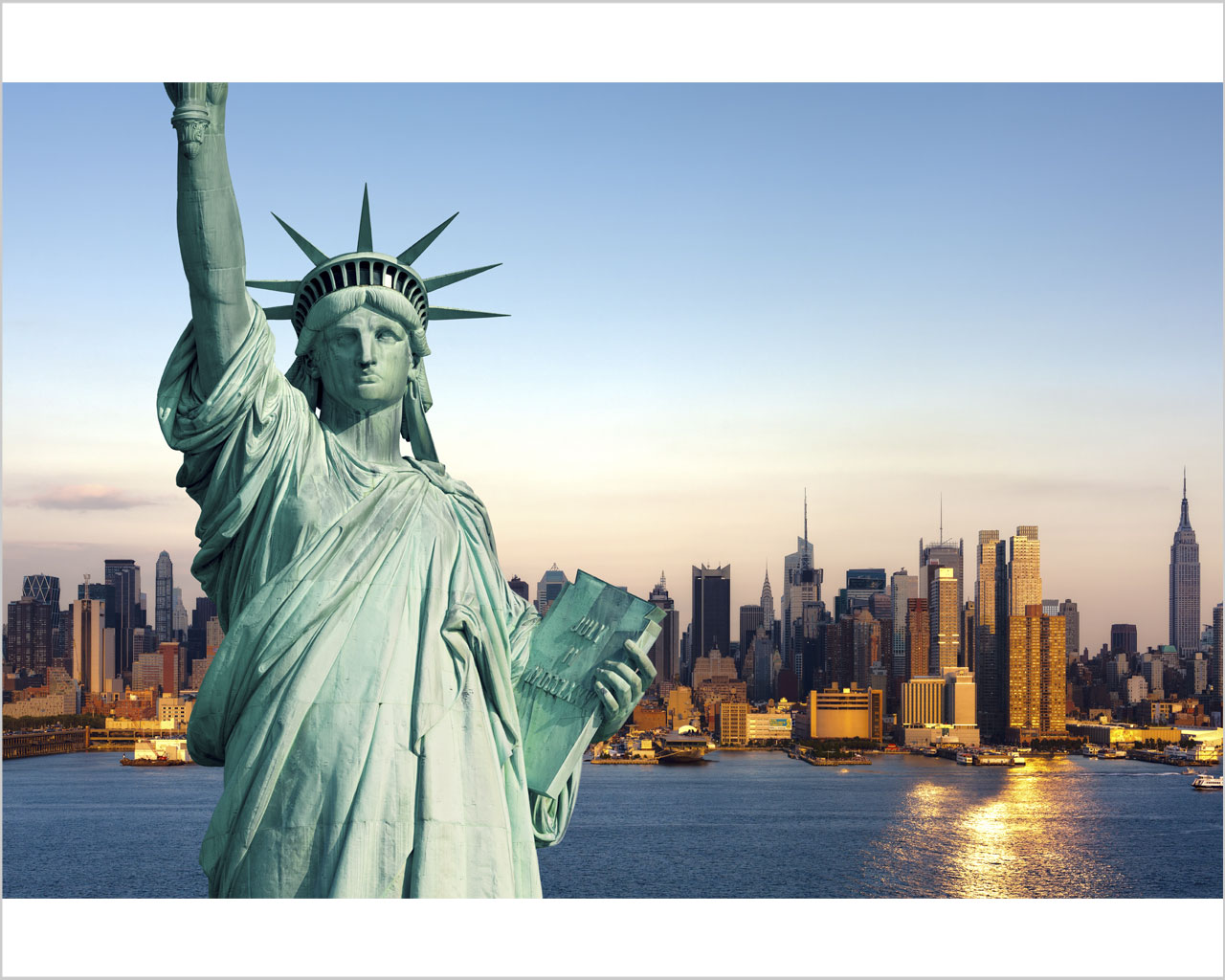 LA LIBERTA’
L’eredita più grande lasciataci dalla nostra tradizione storica culturale e soprattutto dalle nostre radici caratterizzate dalla presenza della religione cristiana, è sicuramente la possibilità di agire liberamente in qualsiasi campo.  Durante l’anno scolastico abbiamo avuto la possibilità di studiare ed apprendere come chi prima di noi si è battuto per la propria libertà ed a causa della situazione che ci troviamo ad affrontare oggi abbiamo consolidato l’idea di LIBERTA’ e QUOTIDIANEITA’.
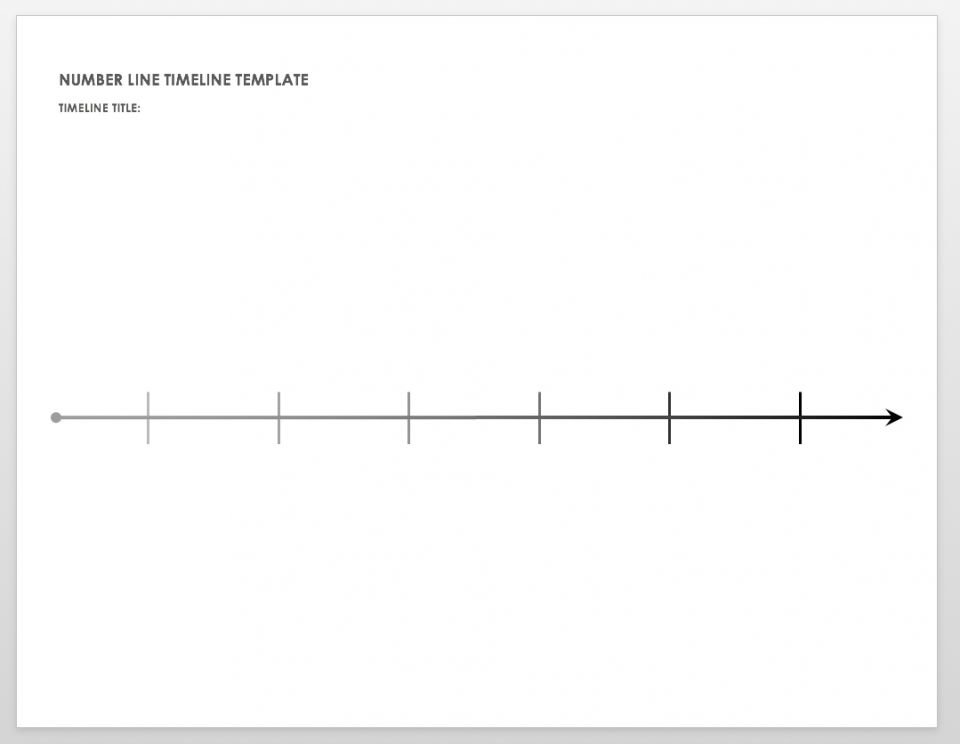 LA LIBERTA’ NEL TEMPO
THOMAS HOBBES
(1588-1679)
RIVOLUZIONE AMERICANA
(1776-1783)
ORAZIO
(65 a.C. -8 a.C.)
DECLARATION OF AMERICAN INDIPENDENCE
(1776)
UGO FOSCOLO  
(1778-1827)
ORAZIO
Orazio è uno dei più grandi poeti latini di tutti i tempi. Era figlio di un liberto, partecipò alla guerra in Grecia e alla guerra di Filippi. Subito dopo la guerra entra a far parte del Circolo di Mecenate  (gruppo di illustri letterati che avevano il compito di cantare le gesta di Augusto).  Orazio si differenzia subito dai suoi predecessori, come Virgilio che accetta la finalità encomiastica, rivendicando la sua libertà di pensiero. Non si considera un poeta cortigiano e anche quando viene chiamato da Augusto per nominarlo segretario personale, rifiuta il posto … Vuole essere libero! 
Orazio è il padre del Carpe Diem (cogli l’attimo), crede che non sia lecito conoscere il futuro, tanto meno piangere i tempi passati. Bisogna vivere il presente con serenità, saggezza e allegria.
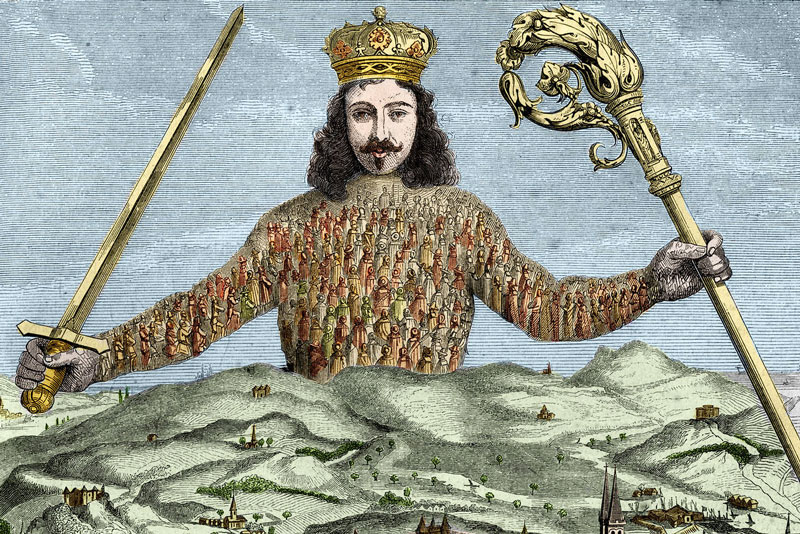 THOMAS HOBBES
Thomas Hobbes è un empirista britannico materialista, sensista, nominalista e razionalista a posteriori. Le sue opere più importanti sono il “DE CIVE” (il cittadino) e il “THE LEVIATHAN” (il Leviatano). 
Nel The Leviathan, Hobbes parla di un mostro biblico, descritto come rettile marino che abbraccia tutto l’oceano. Questo mostro diventa metafora dello Stato assoluto il cui potere deriva dal popolo con un patto di unione e sottomissione per evitare “BELLUM OMNIUM CONTRA OMNES” (la guerra di tutti contro tutti).
Hobbes afferma che esistono 4 “diritti naturali”: diritto alla vita, diritto alla proprietà, diritto alla libertà e diritto alla sicurezza. L’uomo, dice Hobbes, è un lupo affamato e cattivo che fa patti di unione e sottomissione con lo Stato per tutelare la propria sicurezza. 
Vita, libertà, proprietà e sicurezza non si possono avere insieme. Bisogna scegliere tra libertà e sicurezza nel momento in cui si forma la “societas” ovvero la società. Lo Stato come il Leviatano controlla tutto e tutti ed è qui che entriamo in gioco noi. Dobbiamo perdere qualcosa: possiamo essere liberi ma non sicuri oppure sicuri e controllati ma non liberi.
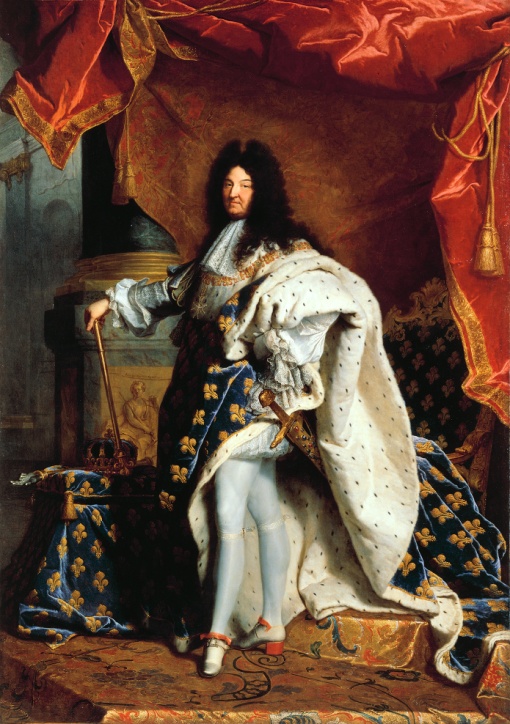 Re Luigi XIV, Leviatano ai tempi di Hobbes: “LO STATO SONO IO”
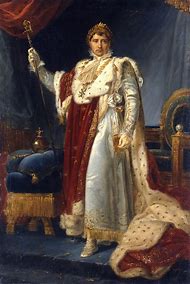 Napoleone Bonaparte, padre dei 3 Leviatani del 900
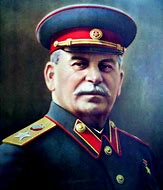 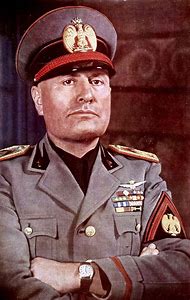 Leviatano sovietico
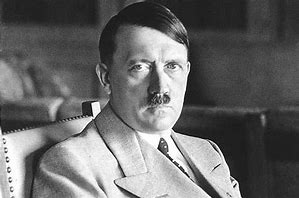 Leviatano italico
Leviatano tedesco
BELLUM OMNIUM CONTRA OMNES
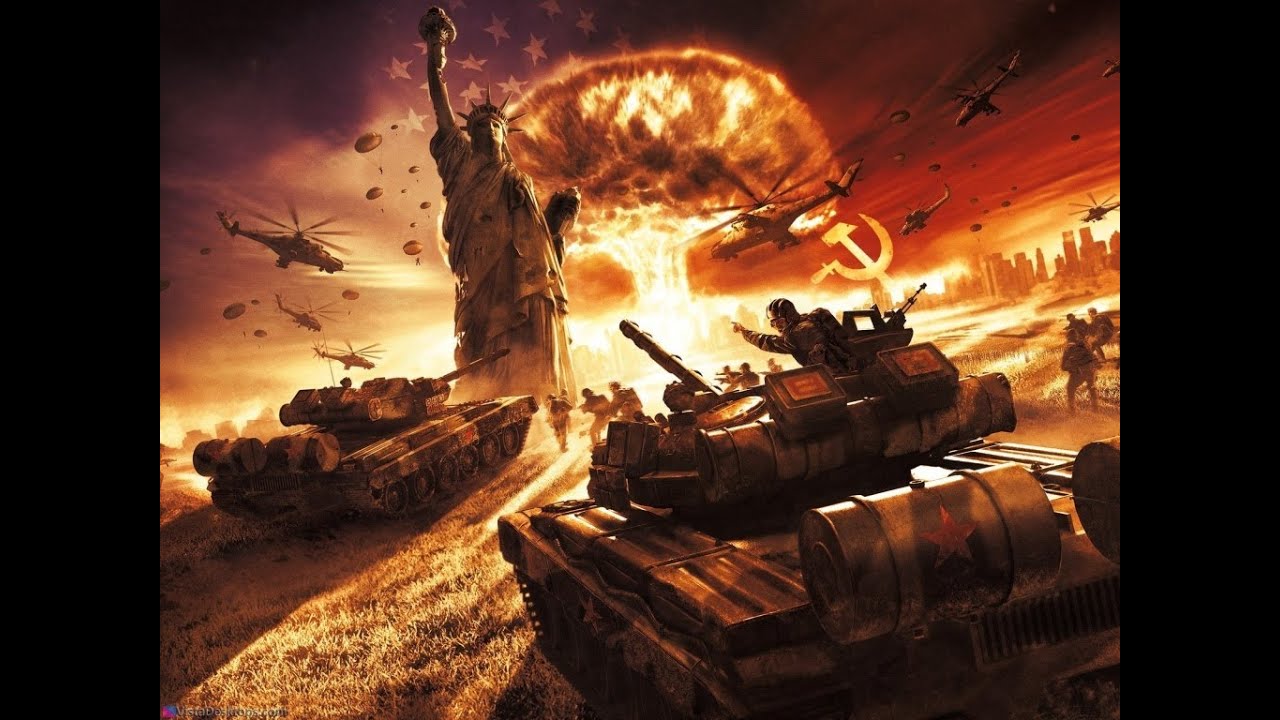 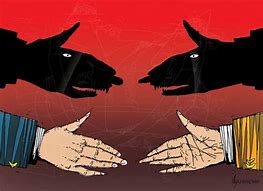 HOMO HOMINI LUPUS
Dopo la guerra dei 7 anni che vede protagonisti Gran Bretagna, Francia, Austria, Prussia e Russia, la Gran Bretagna per ripagare i costi della guerra impone dei tributi solo alle 13 colonie Americane: sugar act (1764) e la stamp act (1765).  Inizia così la rivoluzione americana.

RIVOLUZIONE AMERICANA
Gli americani pagano le loro tasse fino a quando vengono a sapere che gli inglesi non pagavano nulla. I coloni iniziano ad usare la melassa (dolcificante) al posto dello zucchero, così gli inglesi impongono un’altra tassa, quella sulla carta: ogni foglio in America doveva avere un bollo. Comincia la protesta. “NO TAXETION WITHOUT RAPPRESENTATION” (NO TASSE SENZA RAPPRESENTAZIONE).  L’Inghilterra manda il suo esercito con il compito di controllare i pagamenti delle tasse. Nel 1770 avviene il massacro di Boston: 5 americani vengono uccisi dalle truppe inglesi. Nel 1774 abbiamo il Boston Tea Party: una nave inglese viene boicottata e tutto il thè che trasportava venne buttato a mare. Gli inglesi rispondono alla non violenza con la violenza. 
Nel 1776 i rappresentanti delle 13 colonie si riunirono e stilarono un mandato dove dichiaravano l’indipendenza.  Scoppia la guerra tra la Gran Bretagna e le colonie. La guerra procede a favore degli inglesi fin quando non intervenne la Francia, sia economicamente sia militarmente, a sostegno delle colonie. Grazie a George Washington, generale militare, le colonie riescono a vincere la guerra e nel 1783 nascono gli Stati Uniti d’America. Il Paese e i suoi abitanti erano finalmente liberi.
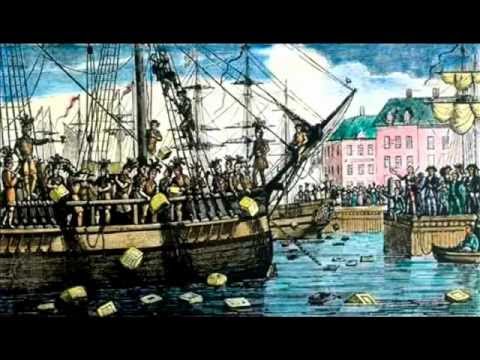 BOSTON TEA PARTY
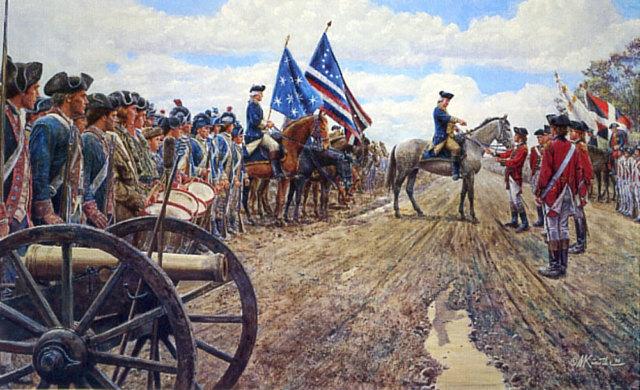 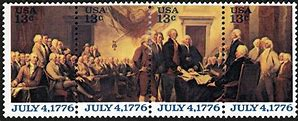 DECLARATION OF AMERICAN INDIPENDENCE
The United States Congress approves the Declaration of Independence. Its principal author, Thomas Jefferson, wrote the Declaration as a formal explanation of why Congress had voted on July 2 declaring its independence from Britain, more than a year after the outbreak of the American War of Independence, and as a declaration by the fact that the thirteen American colonies were no longer part of the British Empire. Congress published the Declaration of Independence in various forms. It was initially published through a printed poster that was widely distributed and read to the public. From a philosophical point of view, the Declaration stressed two topics: individual rights and the right to revolution. These ideas were widely shared by the Americans and also spread internationally, particularly influencing the French Revolution. Unlike our Constitution, happiness is a real right in America. Citizens are given the right to defend it from anyone who tries to hinder it. To ensure the happiness of the population, the American government must immerse itself in their feelings by getting in touch with them. The right to happiness is not only of the individual person but is aimed at raising the level of well-being and happiness of the entire community.
UGO FOSCOLO
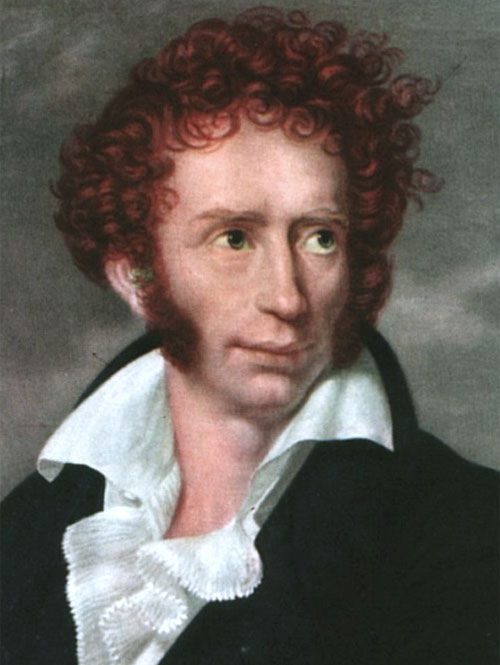 Foscolo nasce a Zante, è uno stimatore di Napoleone ma dopo il Trattato di Campofornio, dove Napoleone cede il lombardo-veneto all’Austria, si scontra contro le idee Napoleoniche e decide di mettersi in esilio da solo sui colli Euganei rinunciando alla sua libertà. Le sue opere più importanti sono: I SEPOLCRI, I SONETTI, LE ULTIME LETTERE DI  JACOPO ORTIS.
Abbiamo riportato eventi e personaggi studiati durante l’anno scolastico, ma come ben sappiamo molte persone, popoli e comunità si sono battuti e tutt’ora si battono per la propria libertà. 
Durante l’anno scolastico 2019-2020 abbiamo avuto la fortuna di poter fare alternanza scuola-lavoro presso la chiesa di San Gaetano alle Grotte.
La chiesa, la prima dedicata al culto mariano in città, prende il nome dal tempio ipogeo del II secolo dopo Cristo che si nasconde sotto l’edificio: una grotta di origine lavica in cui si possono ancora ammirare tracce degli affreschi dedicati alla Madonna e la struttura dell’altare originario con una colonna rimasta integra. Sempre all’interno della cripta, dedicata a Santa Maria di Betlemme, è presente una delle prime fonti battesimali in pietra lavica e un vecchio pozzo sotto cui scorre il torrente Larmisi. La chiesa superiore fu distrutta dal terremoto del 1693 e ricostruita dopo più di cent’anni nel 1801 così come si presenta oggi in piazza Carlo Alberto, davanti allo storico mercato.
È una chiesa piena di leggende, la più suggestiva è legata alla figura di Sant’Agata: sembra che le spoglie della patrona di Catania furono qui custodite dalla sua morte fino alla sepoltura nella Vetere nel 264.
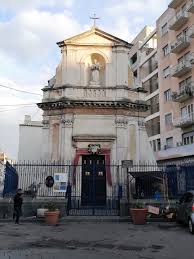 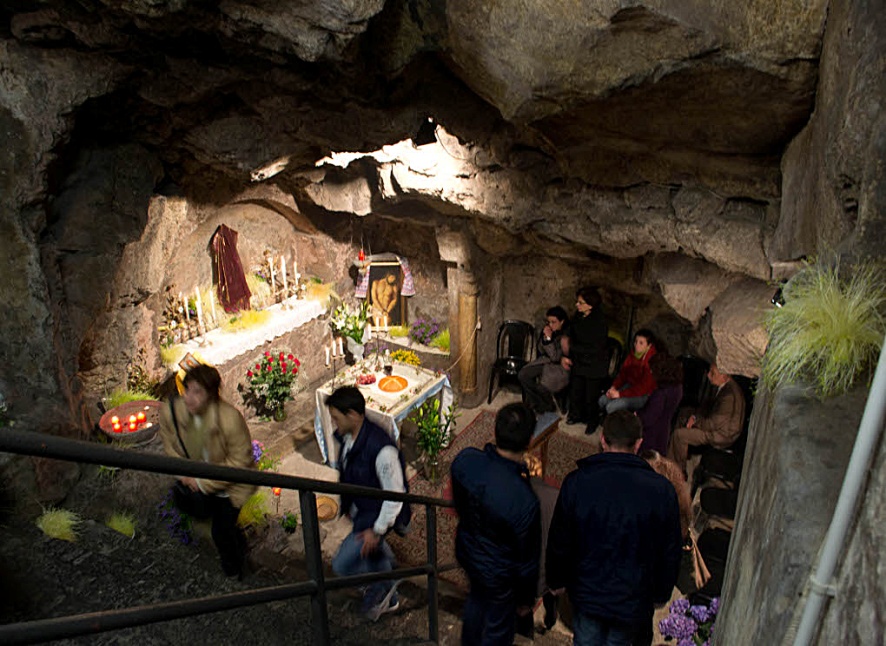 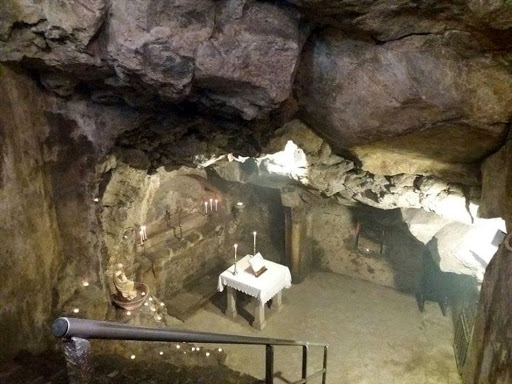 Il percorso di alternanza scuola- lavoro è stato  interessante in quanto abbiamo avuto modo di conoscere la storia della nostra città .
Da questa esperienza e da quest’anno scolastico ne usciamo più maturi e cosa più importante ne usciamo meno ignoranti. In tempi come i nostri l’ignoranza ci fa essere schiavi del sistema o del famosissimo Leviatano.
Ecco perché la scuola riveste un ruolo fondamentale nella società, ci permette di essere più liberi.
Il segreto della felicità è la libertà, il segreto della libertà è il coraggio.
Matteo Messina, Iacopo Famà